Информационный  час  
для  младших  школьников
20  ноября  - Всемирный  день  ребёнка. Права  ребёнка
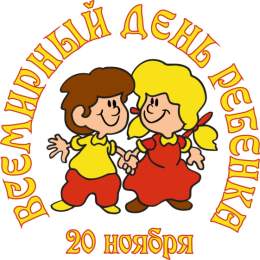 ..
20  ноября  - Всемирный  день  ребёнка
Знаете  ли вы, что с самого рождения  имеете  свои права, которые  защищает самая авторитетная  организация  на нашей  земле – Организация Объединённых  Наций.
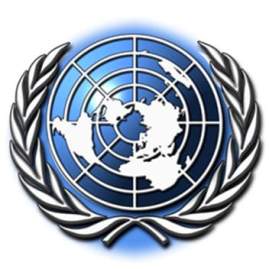 Эмблема   ООН
Цель  праздника  -   улучшение условий  жизни  и  развития детей всего  мира, обеспечение счастливого  детства.
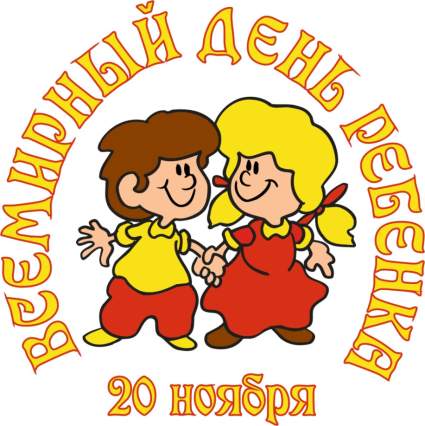 ..
В  этот  день
 активизируют свою деятельность  благотворительные фонды;
 проходят акции по сбору средств на нужды  детей бедных стран мира;
собираются деньги, одежда, учебники, другие школьные принадлежности  для детских домов и  малоимущих семей;
проводятся митинги , демонстрации, беседы  в  школах,   флешмобы в защиту прав детей.
20  ноября  в 1959 году Генеральная  Ассамблея ООН приняла Декларацию прав ребёнка. 
Документ  объединил  10 основополагающих принципов  и провозгласил  своей  конечной целью  «обеспечить детям счастливое детство».
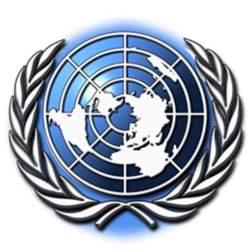 Декларация  прав ребёнкаПринцип 1
Все дети, независимо от того, в какой стране они родились, какой у них возраст, цвет кожи, социальный статус, - имеют равные со своими сверстниками права. Они не могут быть ущемлены, занижены или отменены вовсе.
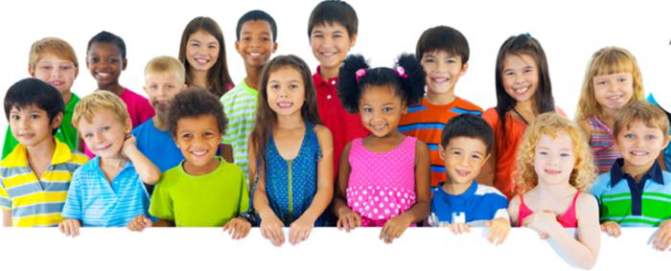 Декларация  прав  ребёнкаПринцип 2
Каждый  ребёнок  имеет право на собственное  достоинство и возможность  развиваться нравственно,  физически, духовно.
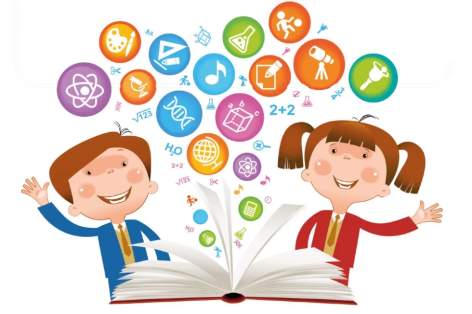 Декларация  прав  ребёнкаПринцип 3
Все дети - субъекты стран, в которых  проживают, поэтому государство  обязано обеспечить их  гражданством,  а родители - именем.
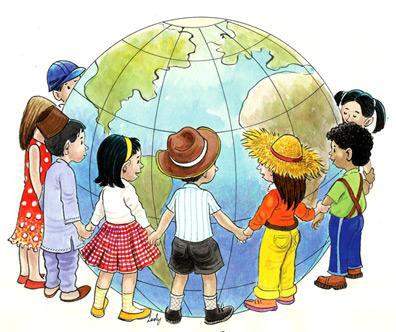 Декларация  прав  ребёнкаПринцип 4
Чтобы  правильно расти и развиваться, ребёнок имеет право  на социальный  уход и медицинскую  поддержку.  Дети имеют право на  жильё  и  питание.
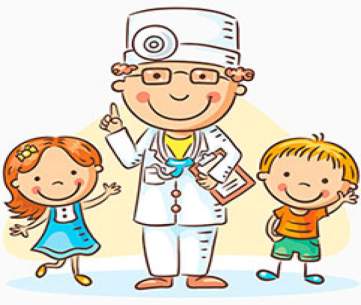 Декларация  прав  ребёнкаПринцип 5
Неполноценные (физически или психически) дети должны быть обеспечены  особой  заботой и вниманием.
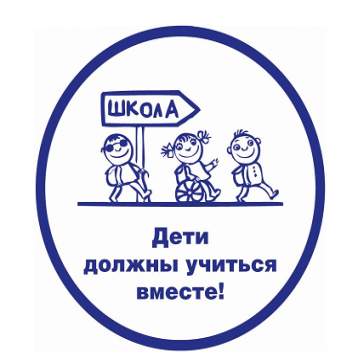 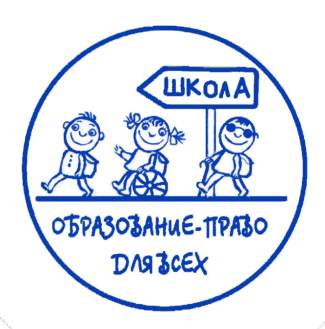 Декларация  прав  ребёнкаПринцип 6
Каждый  ребёнок имеет право на любовь  со стороны  родителей и государства, чьё гражданство  он  имеет.
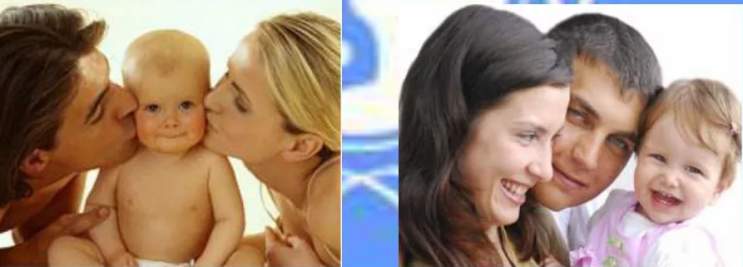 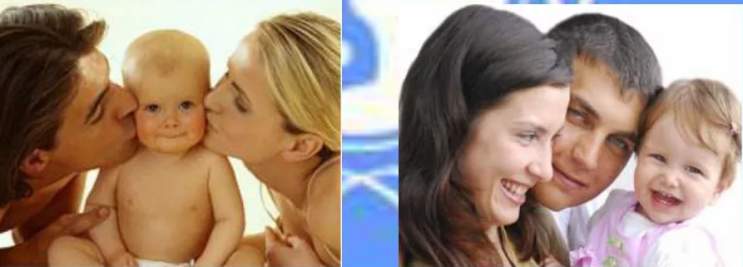 Декларация  прав  ребёнкаПринцип 7
Все  дети должны учиться бесплатно. Они имеют право играть  и  развиваться. Родители обязаны дать  им эту возможность. Они же должны учить  детей ответственности и полезности  своему обществу.
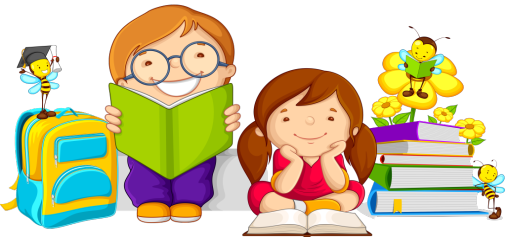 Декларация  прав  ребёнкаПринцип 8
Права  ребёнка  определяются как первостепенные  в возможности получить  помощь.
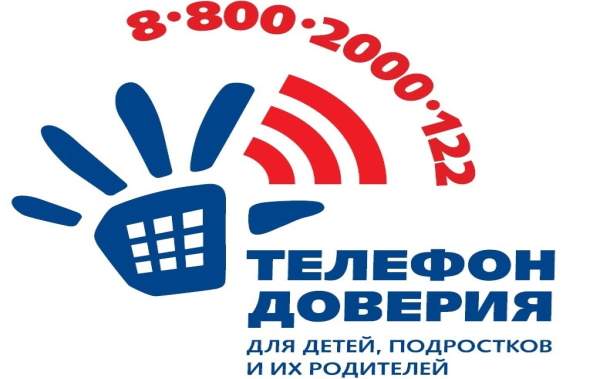 Декларация  прав  ребёнкаПринцип 9
Ребёнок не должен привлекаться к выполнению работ, приносящих вред его развитию и эмоциональной стабильности. К детям нельзя применять силу. Воспитание должно проходить в пояснительно - убеждающей манере.
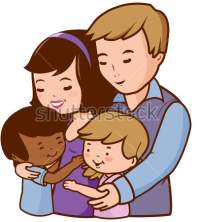 Декларация  прав  ребёнкаПринцип 10
Каждый ребёнок имеет право на мирную жизнь, в которой взрослые люди, в первую очередь родители, учат его заботе и взаимопониманию. Запрещается воспитывать в детях чувство расовой и социальной ненависти. Все люди равны.
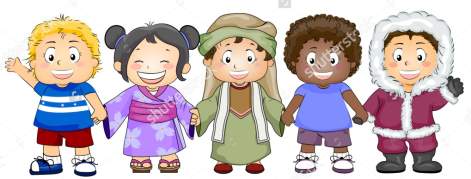 Позже  20 ноября  1989 года   была  принята  Конвенция  о правах ребёнка, которая  обязывает  все  страны обеспечить  детям  хорошую  жизнь.
Конвенция  - это  соглашение. Все  государства,  которые  её  подписали,  согласились  защищать  права  детей.  В  её  составе  54  статьи.
Это  международный  документ,  который защищает  права  ВСЕХ юных  жителей  планеты.  К нему  присоединились  около  200 стран.
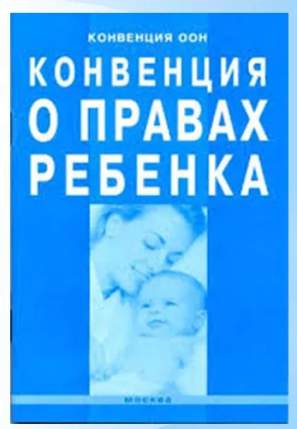 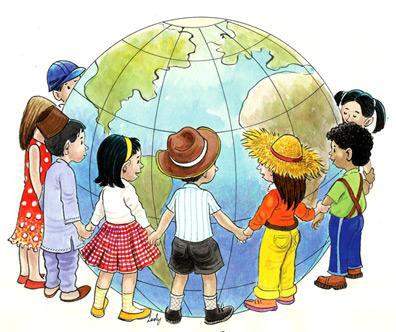 К сожалению, наш мир не стал безопасным: войны, теракты, преступления, аварии, стихийные бедствия, голод и эпидемии. Даже взрослые, сильные люди не могут противостоять этим опасностям, но самыми беззащитными оказываются дети. Они даже в мирной жизни нуждаются в особой заботе и внимании со стороны взрослых.
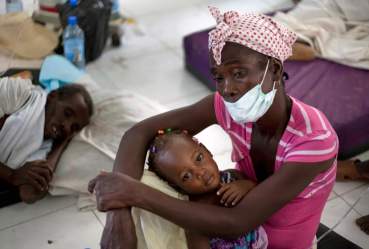 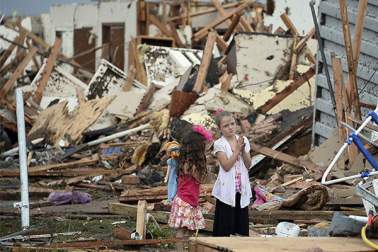 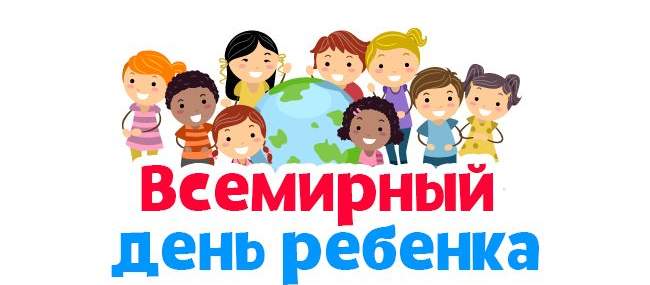 ..
Пусть  на  нашей  огромной  планетесчастливы  будут  дети!
Интернет   ресурсы
http://linda6035.ucoz.ru/   (источник  шаблона)
olimp-in-yaz.ru
https://litemove.ru/vsemirnyj-den-rebenka-20-noyabrya.html
http://fb.ru/article/169492/printsipov-deklaratsii-prav-rebenka-deklaratsiya-prav-rebenka-kratkoe-soderjanie
icvl.ru
mbousosh-olekan.ucoz.ru
npcdp-pay.ru
www.shutterstock.com